Rendszermodellezés
Modellezési alapismeretek
Pataricza András
Egyetemi tanár
pataric@mit.bme.hu
Tartalom
Mi a modell?
Mire használunk modelleket
Modellezési alapfogalmak
Modellek osztályozása
Illusztratív példák
Mi a modell?
"The sciences 
do not try to explain, 
they hardly even try to interpret, 
they mainly make models. 
By a model is meant 
a mathematical construct which, 
with the addition of certain verbal interpretations, 
describes observed phenomena. 
The justification of such a mathematical construct is solely and precisely that it is expected to work.„
Neumann János
4
Birth house ofJohn von Neumann
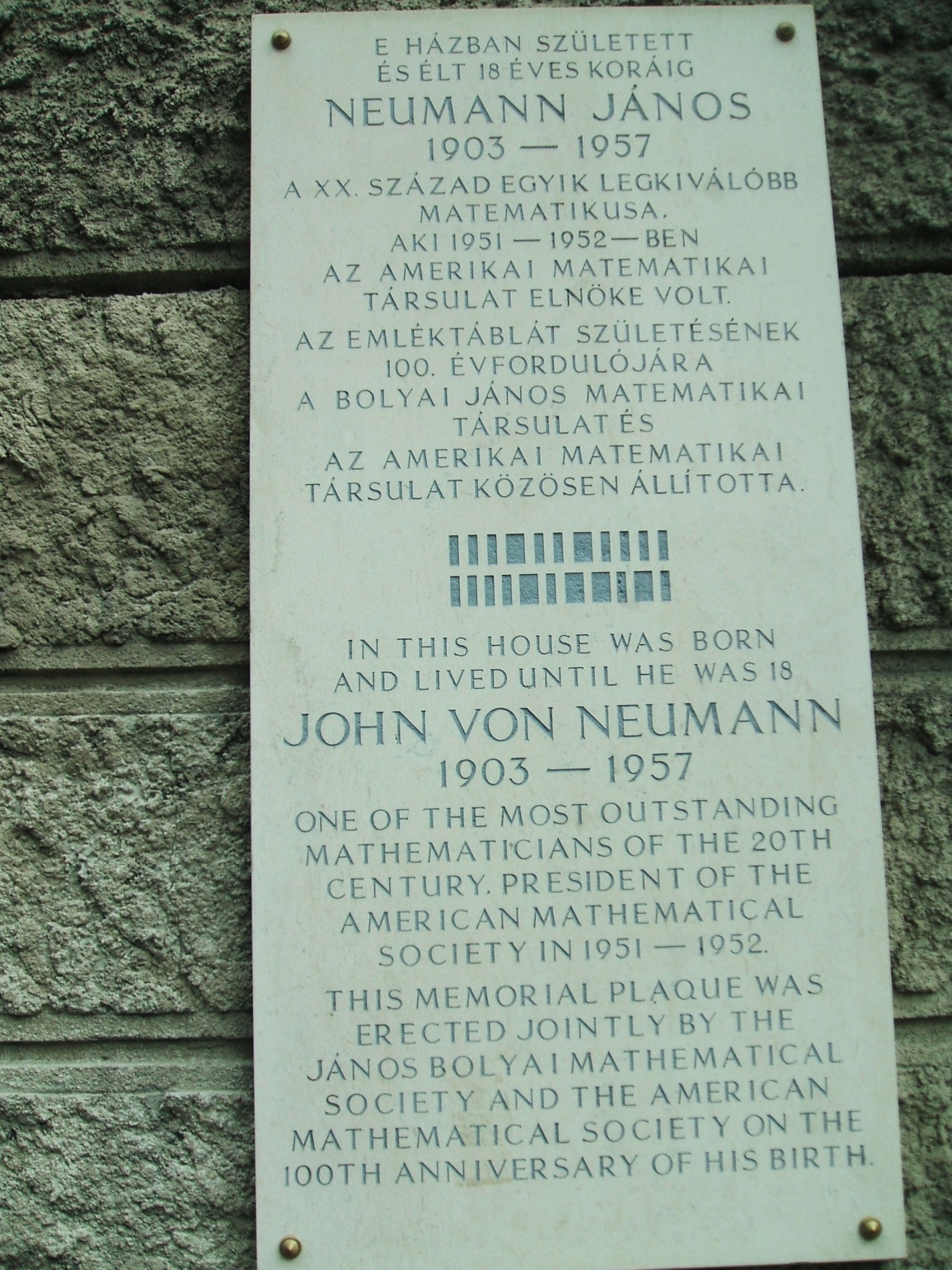 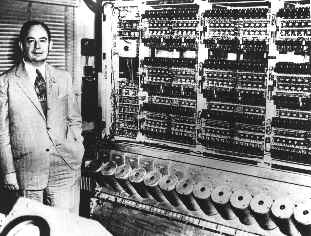 Mi a modell?
A valóság egy részletének egyszerűsített képe
Lényeges
A valóság mely részének…
…milyen szisztéma szerint…
…mennyire egyszerűsített képe
Haszna
kisebb (véges)
áttekinthetőbb
Mi NEM a modell?
A modell nem a valóság!






A modell nem a diagram.
az csak egy nézet…
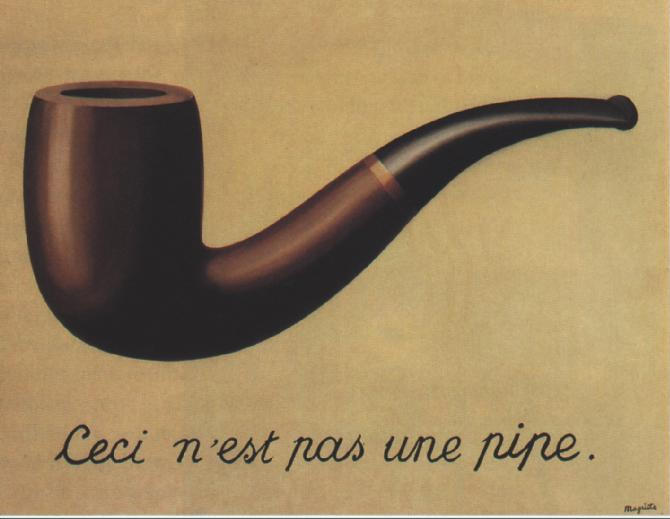 Mire használunk modelleket?
Kommunikáció, dokumentáció
Gondolkodás, tervezés támogatása
Analízis
Származtatás
Szimuláció
…belefér egy számítógépbe / emberi agyba
Models in a design workflow
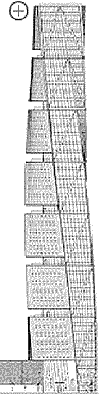 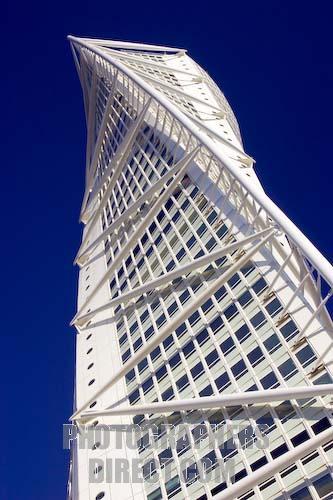 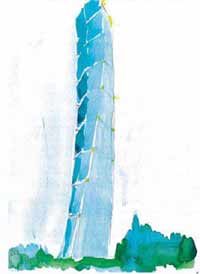 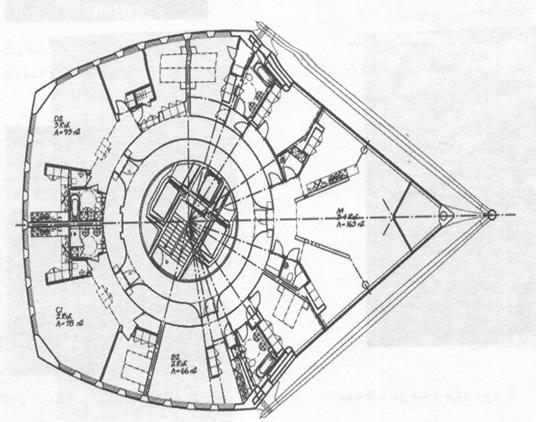 Concept
Implementation
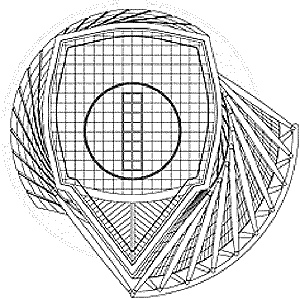 Operation
Specification
Structure
Datum  |  Fachbereich nn  |  Institut nn  |  Prof. nn  |  8
Felhasználás – Dokumentáció
A modell egyszerűbb
könnyebben elmondható, mint a teljes valóság
fokozatosan finomítható (ld. később)
Kommunikáció, szemléltetés
demonstráció (ld. később)
érthető szöveges nyelv
szemléletes diagram
Gondolkodás, tervezés támogatása
hasonlóak a szempontok
„kommunikáció magunkkal”
Felhasználás - Analízis
Emberi erővel vagy (részben) automatizáltan
Módszer
Felületes, statikus elemzés
Dinamikus állapottér bejárással – modellellenőrzés
Formális állítások bizonyításával
Cél
Ellenőrzés, hibák keresése (best effort)
Szolgáltatásbiztonsági kritériumok igazolása (erősebb!)
Jellemzők számítása, tervezése (pl. ütemezés)
Felhasználás - Származtatás
Emberi erővel vagy (részben) automatizáltan
Eredmény
programkód, analizálható nyelv, stb. generálása
másik modell
finomítás, következő tervezési fázis
részaspektus
modellek integrációja
Lehet tulajdonságmegőrző
Felhasználás - Szimuláció
Validáció
„Jól építettem fel?”
Demonstráció
A kommunikáció eszközeként
Kísérlet
Tulajdonságok elemzésére
Mérések
A valóságban költségesen kipróbálható
Elméleti úton előre meg nem határozható
Modellezési alapfogalmak
Rendszer és külvilág, komponensek
Finomítás, absztrakció
Metamodellezés
Alapfogalmak – rendszer és külvilág
Nem modellezzük
Rendszer
Külvilág
Kölcsönhatás
Interfész
Specifikáció
az több?
Fekete doboz
Fehér doboz
Alapfogalmak – rendszer és külvilág
Komponens
Külvilág
Komponens
Kölcsönhatás
Komponens
Alapfogalmak - Finomítás
Finomítás: a modell gazdagítása részletekkel…
…hogy  az eredeti modell absztrakció maradjon
Inverze: (vertikális) absztrakció
Az előbbi dián egy hierarchikus finomítás volt
„dobozok kibontása”
Finomítható más is...
Pl. Halmazfinomítás: változók értékkészlete
Jó / rossz helyett
Gyors / átlagos / lassú / hiányos / veszélyes
Halmazfinomítás
Diszjunkt részhalmazok hozzárendelése elemekhez






ai,  A, R(ai)  B úgy, hogy R(ai)  R(aj)= i, j
B
a
1
1
a
a
2
B
3
2
B
3
Alapfogalmak - Metamodellezés
Modellezési nyelv: milyen típusú elemei vannak?
…és milyen kapcsolatban állhatnak ezek az elemek?
…és ezeknek a típusoknak mik a viszonya egymáshoz?
Metamodell = egy modellezési nyelv modellje
Illusztrációk, amelyeket mindenki ismer 
Egyed-kapcsolat (ER) modell
UML objektum diagram  osztálydiagram
Adatbázis tábla  relációs adatbázisséma
XML dokumentum  XML séma (vagy DTD)
…
Alapfogalmak - Metamodellezés
Modellezési nyelv: milyen típusú elemei vannak?
…és milyen kapcsolatban állhatnak ezek az elemek?
…és ezeknek a típusoknak mik a viszonya egymáshoz?
Metamodell = egy modellezési nyelv modellje
Illusztrációk, amelyeket mindenki ismer 
Egyed-kapcsolat (ER) modell
UML objektum diagram  osztálydiagram
Adatbázis tábla  relációs adatbázisséma
XML dokumentum  XML séma (vagy DTD)
…
Neptun-kód
Terem
Kód
Átlag
hallgat
Diák
Kurzus
Osztályozási szempontok
Felépítési vs. viselkedési modellek
Matematikai-formális vs. informális
Folytonos vs. diszkrét változók és idő szerint
Végrehajtható vs. deklaratív
…
Osztályozás: felépítési vs. viselkedési
Felépítési (structural)
Statikus
Rész és egész, összetevők
Kapcsolatok, összeköttetések
Viselkedési (behavioral)
Dinamikus
Időbeli lefolyás
Állapot, folyamat
Reakciók a külvilágra
Nem fed le mindent, nem válik élesen szét…
Osztályozás: formális vs. informális
Mennyi matematikai állítást tartalmaz?
Mennyire tereli mederbe a modellezett rendszert?
Folytonos skála, nem válik élesen szét
Differenciálegyenletekkel leírt közegáramlás
Állapotgép
Szekvencia diagram
Nem biztos, hogy mindig a szigorúbb a jó
Néha nehéz beletenni azokat a matematikai állításokat
Szemléletesség…
Osztályozás: formális vs. informális
Mennyi matematikai állítást tartalmaz?
Mennyire tereli mederbe a modellezett rendszert?
Folytonos skála, nem válik élesen szét
Differenciálegyenletekkel leírt közegáramlás
Állapotgép
Szekvencia diagram
Nem biztos, hogy mindig a szigorúbb a jó
Néha nehéz beletenni azokat a matematikai állításokat
Szemléletesség…
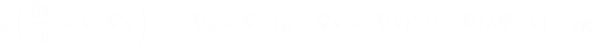 B
S
A
Jancsi
Juliska
Mennyi?
30!
Mi 30?
Mi mennyi?
Osztályozás: két további szempont
Folytonos vs. diszkrét
Időben
Értékben
Viselkedési modell végrehajtható?
Teljes eseménysor determinisztikusan rekonstruálható
Eseménysor sztochasztikusan definiált
Nemdeterminisztikusan végrehajtható
Részben korlátozza a lehetséges eseményteret
Pl. csak ellenőrizhető kritériumok
Nem is viselkedési modell
Illusztráció – Felépítési modellek
Illusztráció – Felépítési modellek
Keretszerkezet
 0                   1                   2                   3
 0 1 2 3 4 5 6 7 8 9 0 1 2 3 4 5 6 7 8 9 0 1 2 3 4 5 6 7 8 9 0 1
+-+-+-+-+-+-+-+-+-+-+-+-+-+-+-+-+-+-+-+-+-+-+-+-+-+-+-+-+-+-+-+-+
|Version|  IHL  |Type of Service|          Total Length         |
+-+-+-+-+-+-+-+-+-+-+-+-+-+-+-+-+-+-+-+-+-+-+-+-+-+-+-+-+-+-+-+-+
|         Identification        |Flags|      Fragment Offset    |
+-+-+-+-+-+-+-+-+-+-+-+-+-+-+-+-+-+-+-+-+-+-+-+-+-+-+-+-+-+-+-+-+
|  Time to Live |    Protocol   |         Header Checksum       |
+-+-+-+-+-+-+-+-+-+-+-+-+-+-+-+-+-+-+-+-+-+-+-+-+-+-+-+-+-+-+-+-+
|                       Source Address                          |
+-+-+-+-+-+-+-+-+-+-+-+-+-+-+-+-+-+-+-+-+-+-+-+-+-+-+-+-+-+-+-+-+
|                    Destination Address                        |
+-+-+-+-+-+-+-+-+-+-+-+-+-+-+-+-+-+-+-+-+-+-+-+-+-+-+-+-+-+-+-+-+
|                    Options                    |    Padding    |
+-+-+-+-+-+-+-+-+-+-+-+-+-+-+-+-+-+-+-+-+-+-+-+-+-+-+-+-+-+-+-+-+
Illusztráció – Felépítési modellek
Tartalmazási hierarchia
/
bin/
home/
lib/
usr/
share/
lib/
var/
log/
tmp/
Illusztráció – Felépítési modellek
Szervezeti felépítés (ld. tartalmazási hierarchia)
Illusztráció – Felépítési modellek
Architektúra modell (blokkdiagram)
Illusztráció – Felépítési modellek
Taxonómia jellegű
Egyházi birtok
Emberi építmények
…
Evangélikus
…
Temetőkert
Épület
Híd
Függőhíd
…
Kábelhíd
Templom
Ház
Evangélikus templom
Illusztráció – Felépítési modellek
Ontológia
Fogalmak és kapcsolatok taxonómiája 
Fogalmi- és viszonyállítások összekapcsolódnak
„Férfiak és nők között definiált a házasság”
„Anya: az a nő, akinek van legalább egy gyermeke”
„A halott férfi élő házastársa: özvegyasszony”
…ez persze a konkrét formalizmustól függ
Példák
WordNet
Dublin Core
Orvosi, gyógyszeripari, bioinformatikai ontológiák
Illusztráció – Viselkedési modellek
Klasszikus rendszerelméleti automata-modell
Állapot
RENDSZER
F(Input, Állapot)
Input
Output
Állapot-változás
G(Input, Állapot)
Illusztráció – Viselkedési formalizmusok
Állapottérkép
Automaták szinkron és aszinkron kompozíciója
Címkézett állapotok, átmenetek
Vezérlési folyam
Kiterjesztés : konkurencia
Kiterjesztés: erőforrásmodell
Adatfolyamháló (Dataflow Network, DFN)
Nagyon általános formalizmus
Megvalósítható vele az előző kettő
Illusztráció – Viselkedési formalizmusok
Petri-háló
Erőforráskorlátok
Kompozíció, szinkronizáció, konkurencia, deadlock…
Potenciálisan végtelen állapottér
Erős matematikai háttér
Kiterjesztés: színes PN, hasonlít a DFN-re
És még…
Processz-algebrák
Gráfnyelvtanok
…
Illusztráció – Viselkedési formalizmusok
Sztochasztikus (Markov-) modellek
Sok viselkedési modell kiegészíthető valószínűségekkel
Matematikai háttér, származtatható jellemzők
Diszkrét idő: átmeneti valószínűségek
Folytonos idő: átmeneti ráták
Exponenciális eloszlás
B
0.3
0.2
η
μ
0.8
τ
0.9
A
0.7
C
0.1
λ
Modellezés a tárgyban